Lesson Plan – Atoms and Water Molecules
Summary

This lesson and activity will help students understand what atoms and elements are and how they are the building blocks of matter.  Students will create a water molecule to demonstrate how atoms and elements build molecules and matter. 

Subject Area

Chemical Science/ Oceanography 

Grade Level

1-2
Lesson Plan – Atoms and Water Molecules
Key Concepts

Atoms are the smallest parts or “building blocks” of elements, molecules, and matter.
The Periodic Table of Elements is all of the atoms and elements (and their properties) currently known to scientists.  
The atoms is made up of three parts:  protons, neutrons, and electrons
Water is made up of 2 Hydrogen atoms and 1 Oxygen atom and has very unique properties.  

Objectives 

Students will be able to:
Understand that atoms are the smallest components of elements, molecules, and matter  
Understand that the periodic table of elements is a list of all the atoms/ elements known to scientists
Name the parts of an atom
Name two characteristics unique to the water molecule
Lesson Plan – Atoms and Water Molecules
Lesson Plan – Atoms and Water Molecules
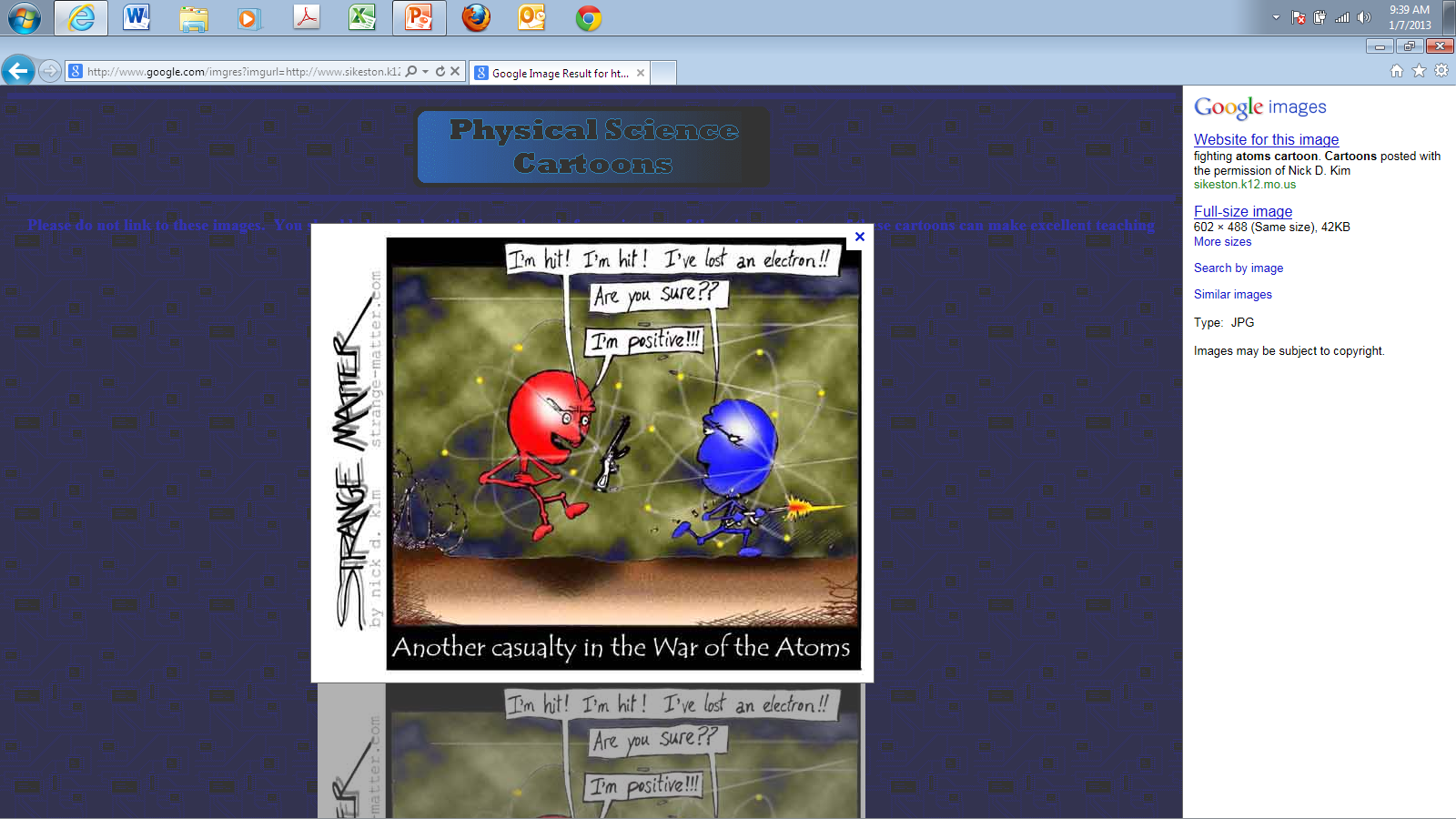 Think of making molecules from atoms like building words with letters.
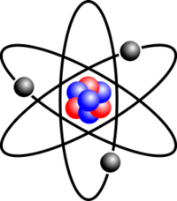 We sort letters into two groups:
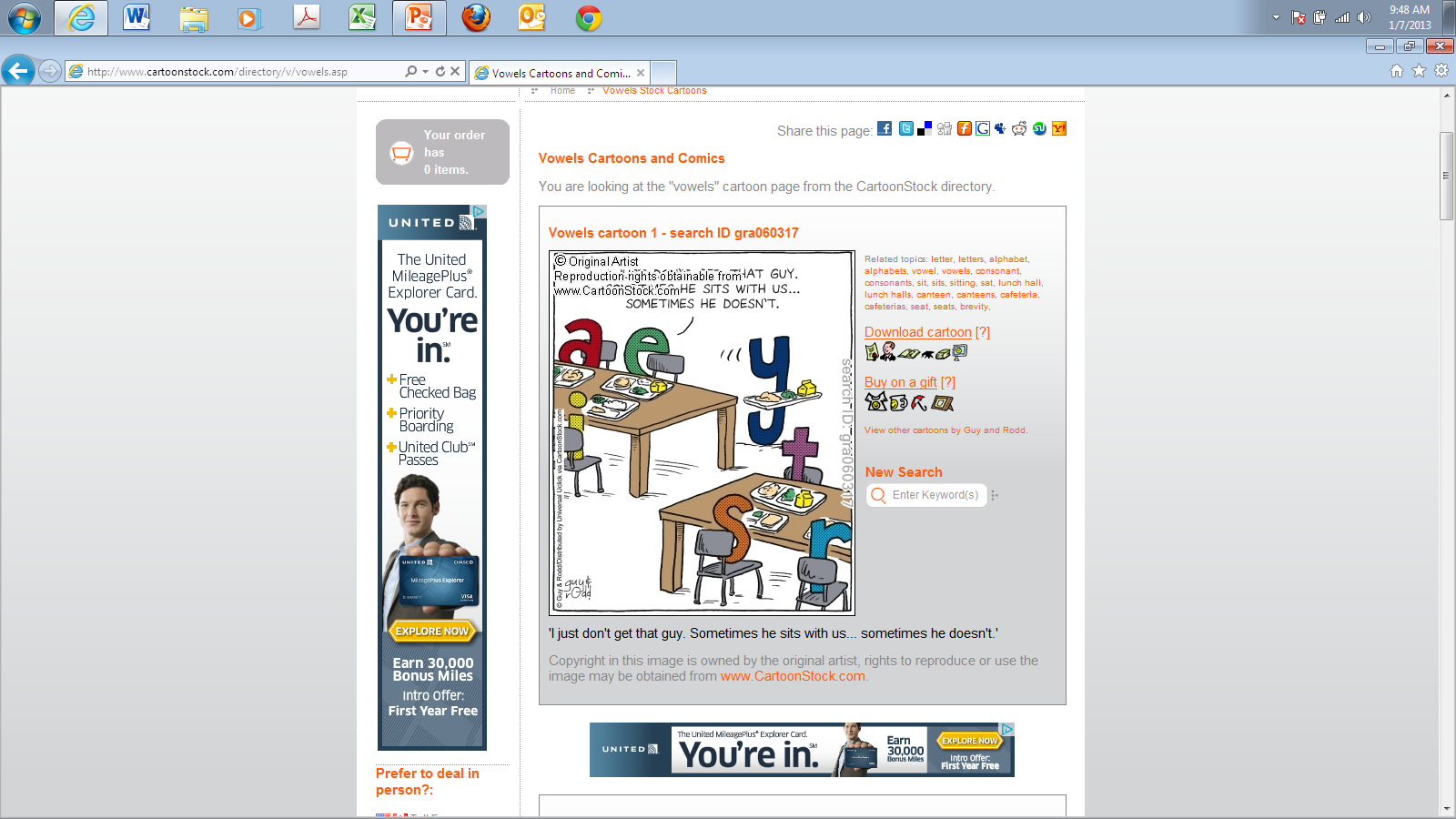 “I just don’t get that guy.  Sometimes he sits with us, sometimes he doesn’t!”
Think of making matter from molecules and atoms like building sentences with words and letters.
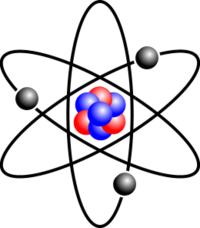 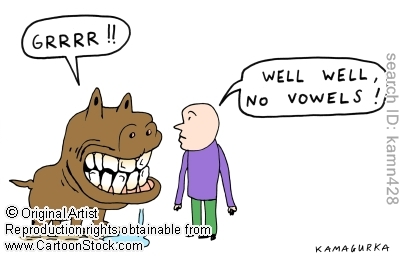 Before we build a molecule from atoms, we will build a sentence from letters and words!
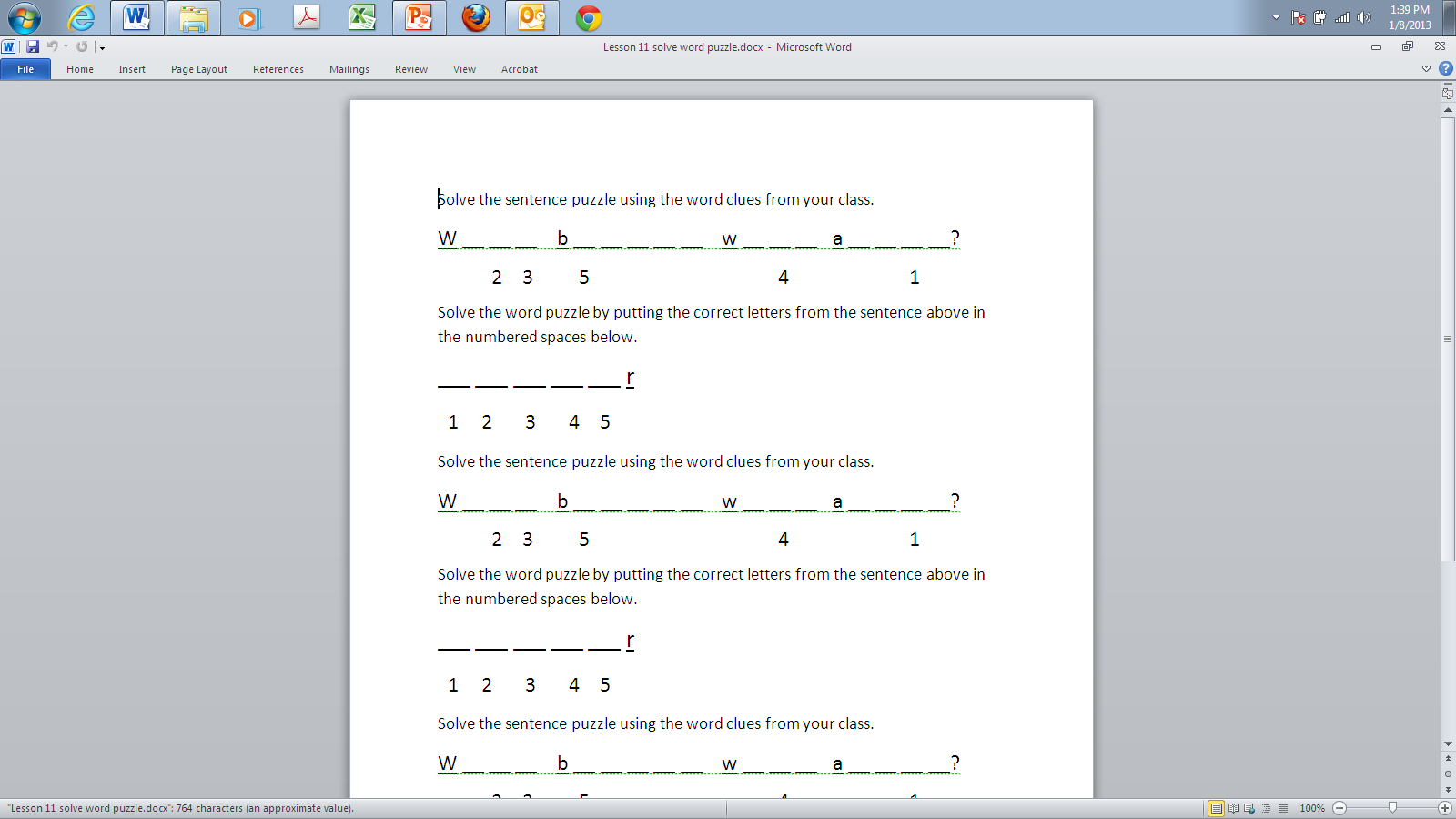 All matter is made from atoms!
The word "atom" comes from the Greek word  indivisible
When we say the Pledge of Allegiance, we say
“…one nation under God, INDIVISIBLE, with liberty and justice for all.”
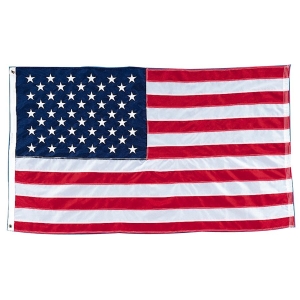 What we really mean is that it can’t be 
divided or separated into smaller parts.
The “alphabet” for atoms is the Periodic Table
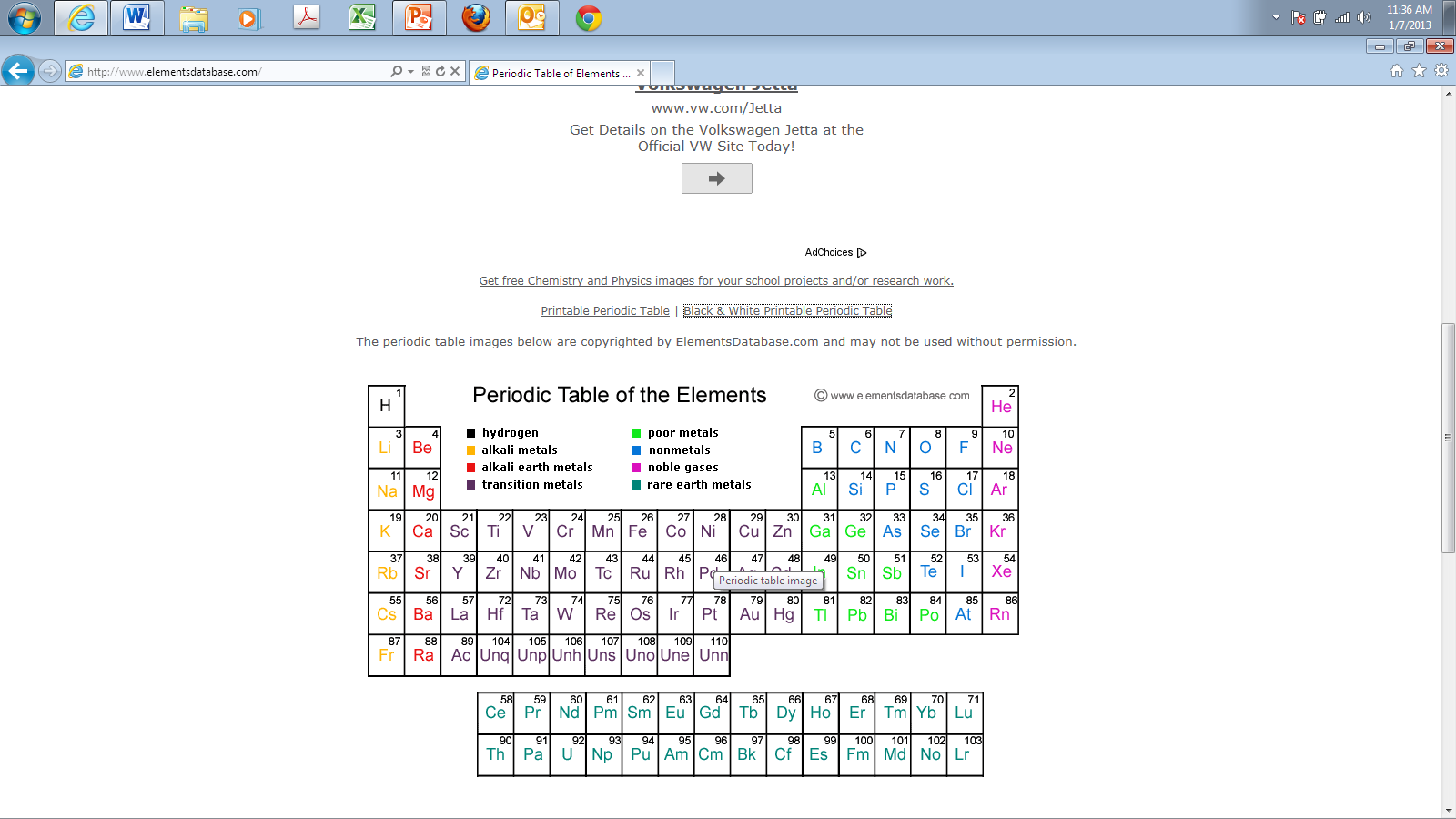 There are 26 letters in the alphabet. There are about 115 elements in the language of chemistry.  It changes as we make discoveries!
Atoms make up elements--the building blocks of matter
The building blocks are too small to see, even with a light microscope.  
  
In 1981, the Scanning Tunneling
Microscope was invented.  It 
uses electric currents to ‘see’
atoms.
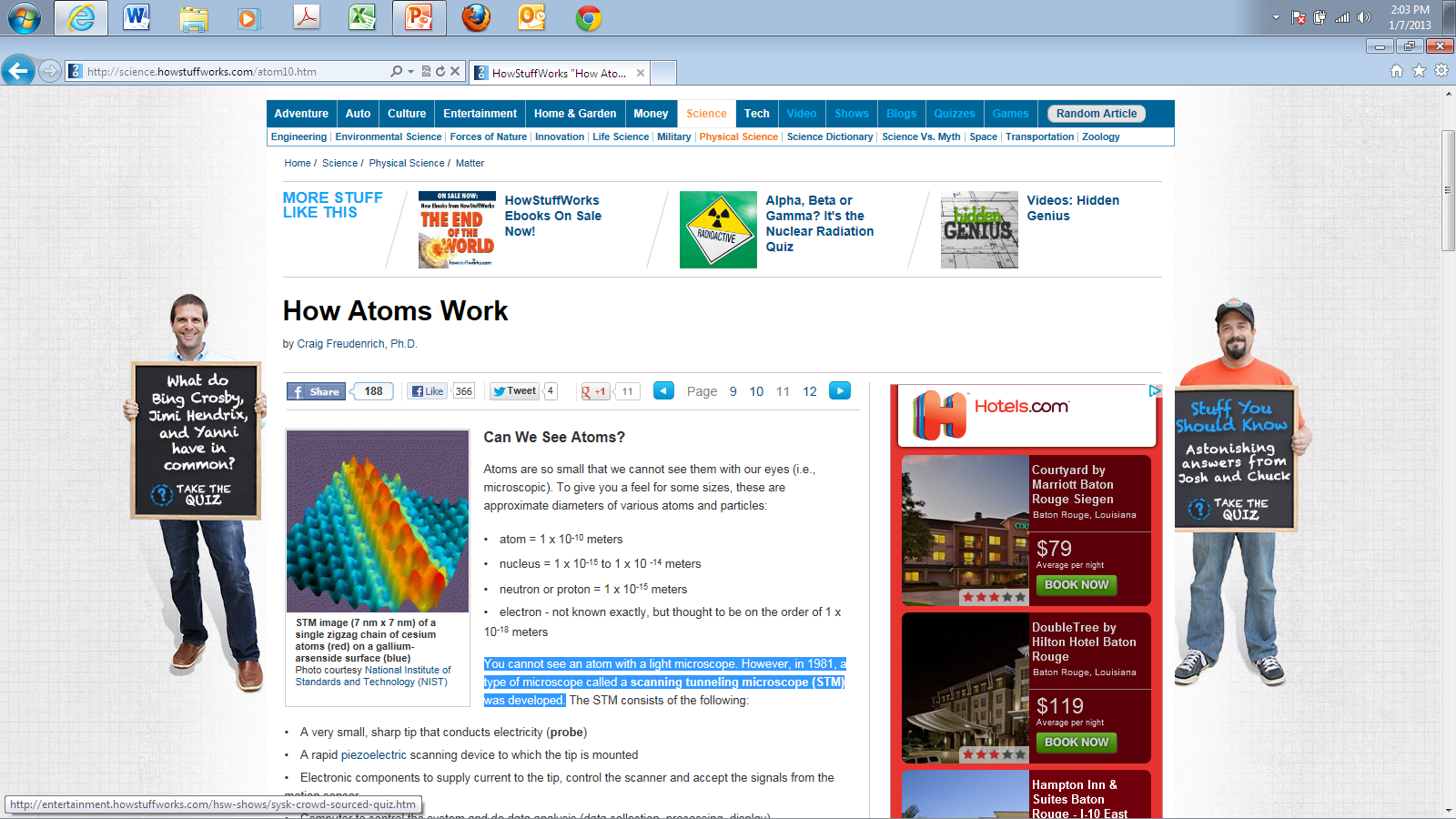 The atom is made up of 3 parts
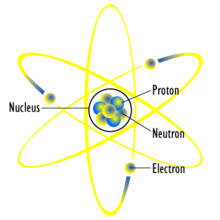 1) Proton
Protons have a POSITIVE charge.

2) Neutron
Neutrons have NO charge.

3) Electron
Electrons have a NEGATIVE charge.

Electrons are by far the smallest.  We do not yet have the technology to measure their mass and size.  

Most atoms have a neutral charge because the number of protons and electrons are the same.
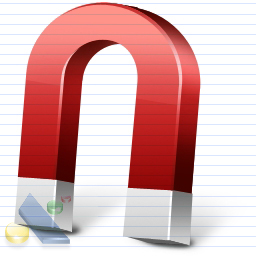 Electrons orbit the nucleus like the moon orbits Earth
The place where electrons are found are called orbitals.
In each orbital, there can only be a certain number of electrons.
The negative charge of electrons is attracted to the positive charge of the protons.
This is why we say ‘opposites attract’!
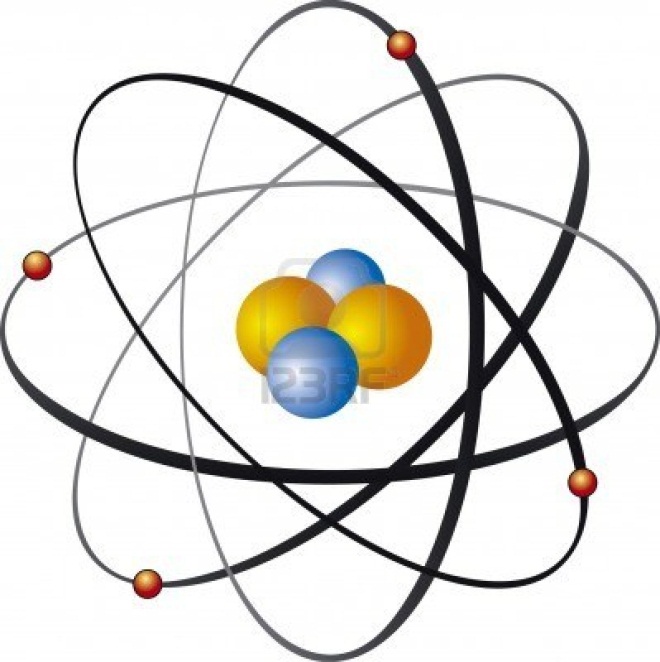 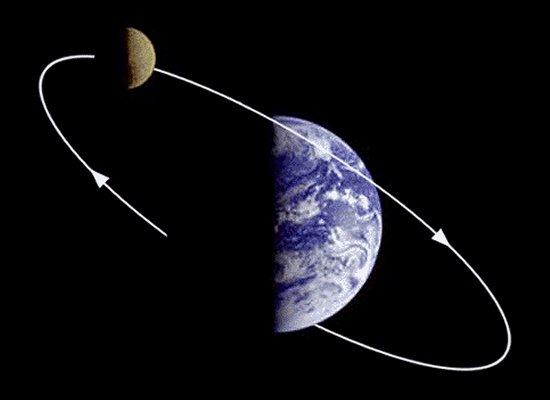 Protons and neutrons are in the nucleus
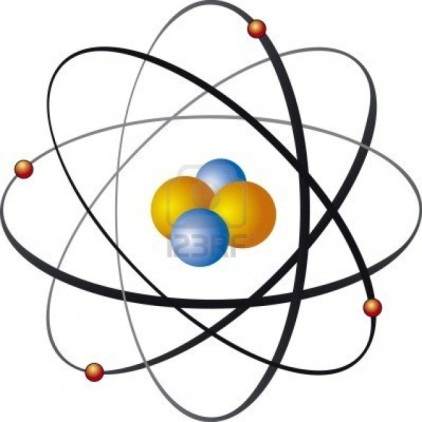 Protons and neutrons are about the same size.

They are in the ‘middle’ of the atom, or the nucleus.
		We will put our protons (goldfish) and neutrons 
		(gummies) in our nucleus (plastic egg)

					


When the number of protons and neutrons is equal, the nucleus is stable—it stays the way it is.  

When there is more of one than the other, the atom tries to make the numbers the same by getting rid of the extra parts.
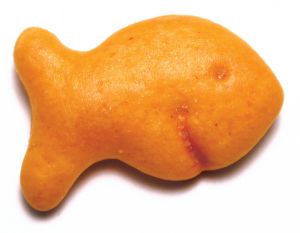 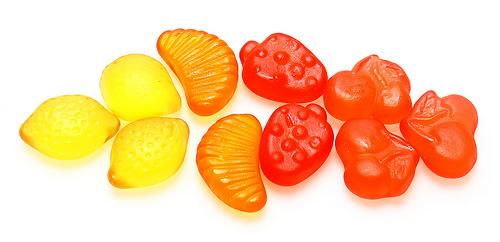 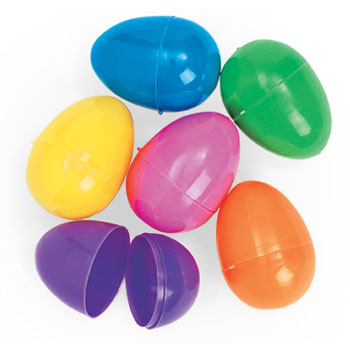 Electrons
Around the nucleus some electrons are further out than others. 
The further away the electron is from the nucleus, the weaker the pull of the nucleus on it. This is why bigger atoms, with more electrons, react more easily with other atoms.
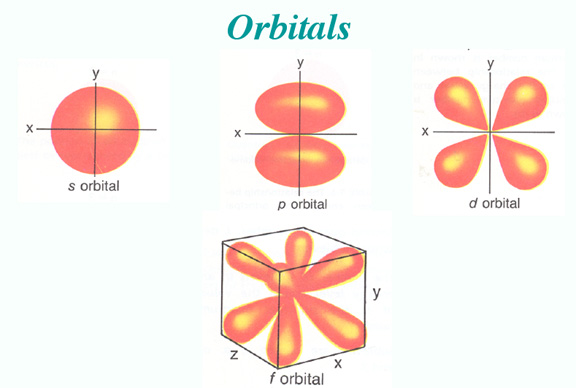 The number of protons and electrons determine the kind of element.
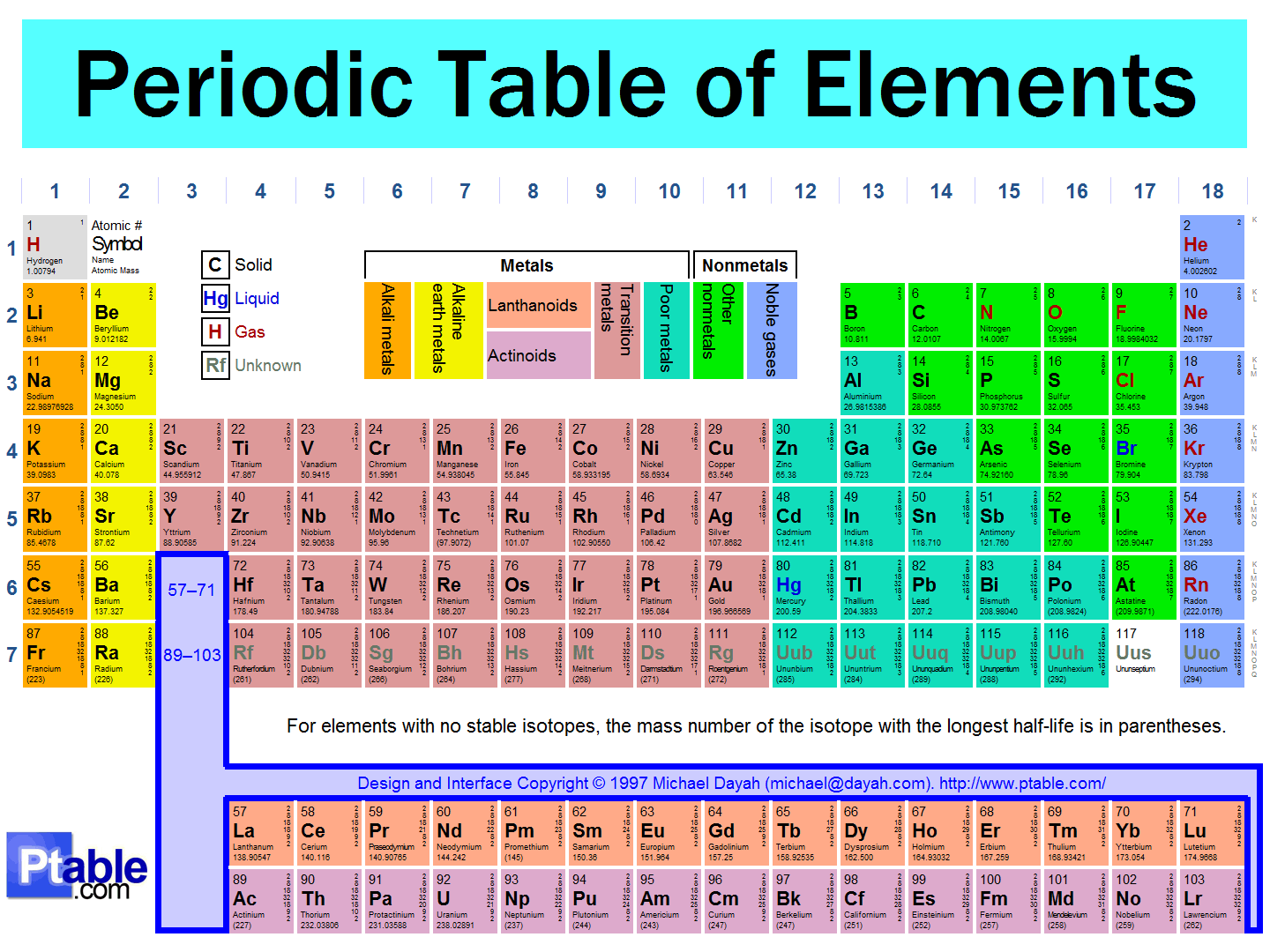 Water is the most amazing molecule!
Hydrogen is the only element without a neutron.  It has 1 proton and 1 electron.

Oxygen has 8 protons, 8 neutrons and 8 electrons.  

Hydrogen and oxygen form water when 2 Hydrogen atoms share 2 electrons with 1 Oxygen atom.
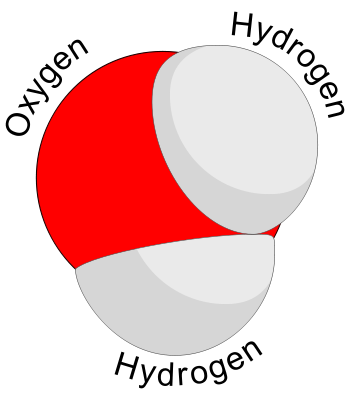 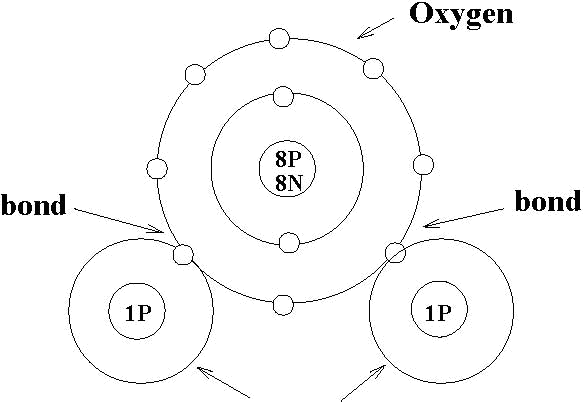 Only water…H2O
Water in its solid state is less dense than its liquid state. 
Solid ice floats on liquid water!
Water expands when it turns solid.  
Most molecules shrink together or compress.
Ice is less dense than liquid water because of the way the atoms line up and bond together!
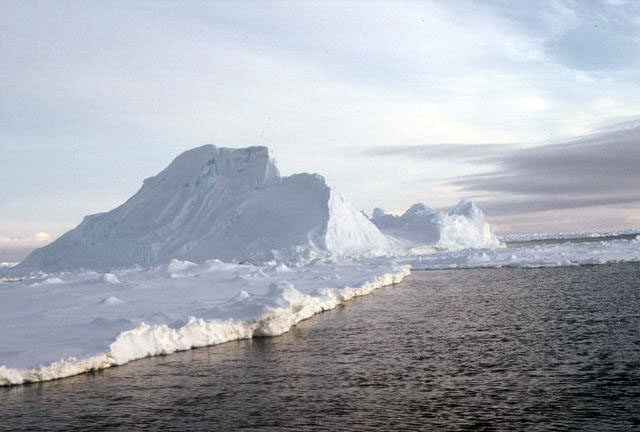 Activity 
Mostly Edible Water Molecule
Step by Step:  Let’s make a water molecule
Materials
Plastic Easter eggs
Small (smaller than the plastic eggs) plastic spheres (similar to those found in prize machines)
Play dough or modeling clay
Toothpicks 
Goldfish crackers
Raisins
Step by Step:  Let’s make a water molecule
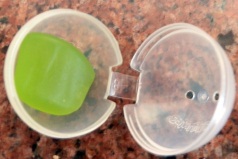 Put 1 goldfish (proton) in the first small sphere and close. 
 
Put 1 goldfish in the second small sphere and close.  
	These are your Hydrogen atoms without their electrons.

3. Put 8 goldfish and 8 gummies (neutrons) in your plastic egg.  
Close it carefully.  This is your Oxygen atom without its electrons.

4. Attach one raisin (electron) to the end of a broken toothpick.
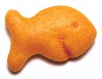 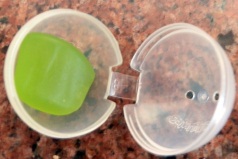 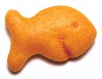 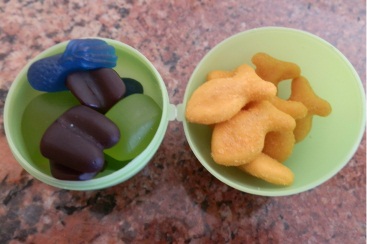 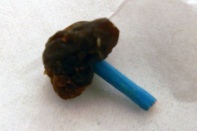 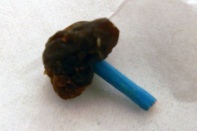 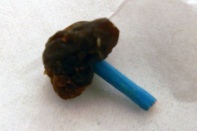 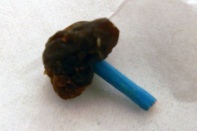 5. Do this again for the other 7 raisins and toothpicks.                                                                 These are the electrons in the outer orbital (6 for oxygen and 1 for each hydrogen). 


6. Use Play Dough to stick 6 toothpicks with 
    raisins to the outside of the plastic egg.
 
7. Stick the remaining two toothpicks with raisins   
   on the Hydrogen atoms.

8. Try your best to attach the two Hydrogen spheres 
    to the plastic egg. Use more Play Dough if you need. 
     In a water molecule, each Hydrogen atom shares its only electron 
     with an Oxygen atom.
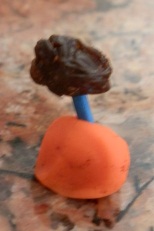 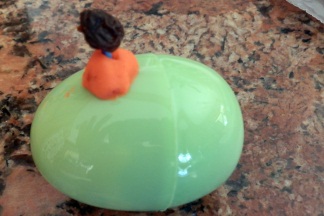 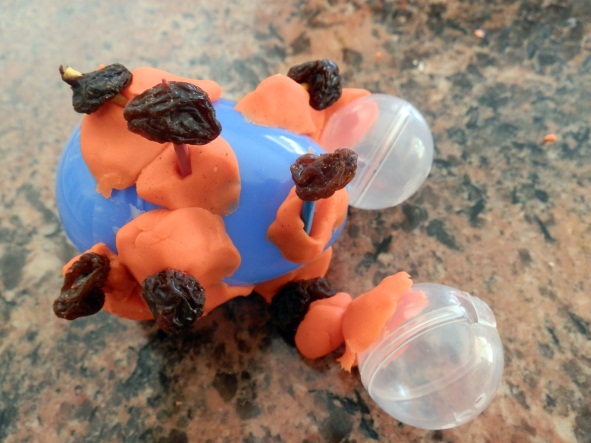 Acknowledgements

Lesson developed by Dr. Chris Simoniello for Bay Point Elementary 1st Grade.  Standards-cross-referencing and formatting by Grant Craig.

Questions, comments, edits?  Contact Dr. Chris:  chris.Simoniello@gcoos.org